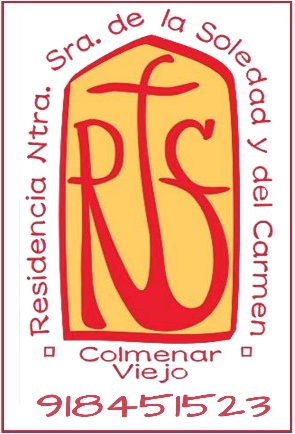 RESUMEN 
ENCUESTA
DICIEMBRE 2017
45,67% de participación
70% son hij@s visitan a su familiar más de dos días a la semana, la mitad lo hacen en horario de tarde y la otra mitad mañana y tarde y entre semana
El 80% de los encuestados conocen las actividades y las valoran bien o muy bien.
Tanto las instalaciones (habitación, baño, salas comunes) como los horarios y la comida, son valorados como buenos por la mayoría de los encuestados.
Todos los encuestados saben a quién acudir cuándo tienen una duda y encuentran que son atendidos siempre o casi siempre.
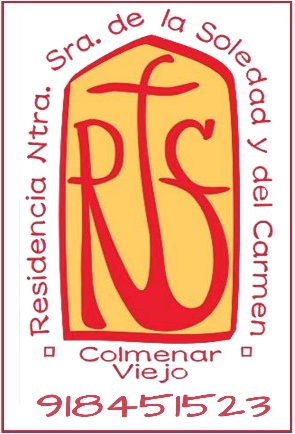 RESUMEN 
ENCUESTA
DICIEMBRE 2017
El trato recibido por parte de los profesionales es valorado como bueno o muy bueno por la mayoría de los encuestados.
El 90% de los encuestados valora como muy bueno o bueno el trabajo sin sujeciones
El 90% valora bien o muy bien el análisis de conductas y el uso de terapias no farmacológicas. Más de la mitad (60%) nota un ambiente más relajado en la primera planta y/o en su familiar. Al 65% de los encuestados le gustaría tener más información sobre las terapias no farmacológicas.
El 62% de los encuestados conoce el voluntariado que se desarrolla en la residencia y lo valoran como muy bueno o bueno
El 17,1%  de los encuestados están interesadas en participar de alguna manera en la residencia y en el caso de hacerlo les interesa la fotografía, informática y voluntariado.
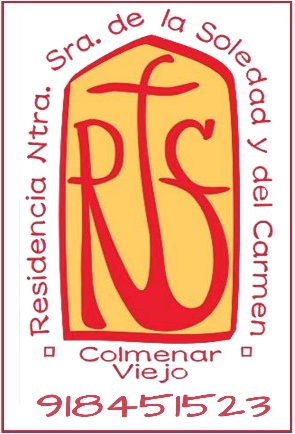 RESUMEN 
ENCUESTA
DICIEMBRE 2017
Más de la mitad de los encuestados conoce la página web de la residencia (www.fundacionbasilica.org) y el Facebook. Lo valora bien y lo visita menos de una vez al mes. Lo que más se visita son las actividades, excursiones y las fotos de las mismas. Les gustaría poder tener acceso a la evolución o incidencias de los residentes
El 85% de los encuestadas no conoce la aplicación para móvil. Sugieren la posibilidad de poder descargarla para iphone. Los que la consultan la mayoría lo hace menos de una vez al mes.
SUGERENCIAS

Más iluminación en habitaciones y baños

Mayor limpieza en los baños

Mayor atención en el cuidado de los residentes más dependientes
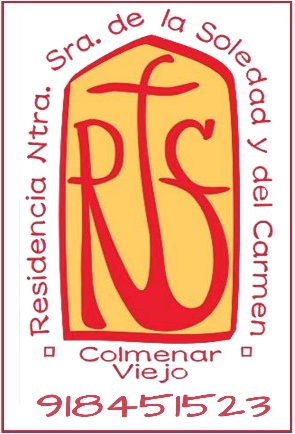 RESUMEN 
ENCUESTA
DICIEMBRE 2017
BASTANTE SATISFECHO
La media obtenida en cuanto a la satisfacción total es 4/5
3 cosas para destacar de su experiencia en la residencia
vvcv
FAMILIARIDAD
BUEN TRATO
BUENA ATENCIÓN
Muchas gracias por vuestra participación